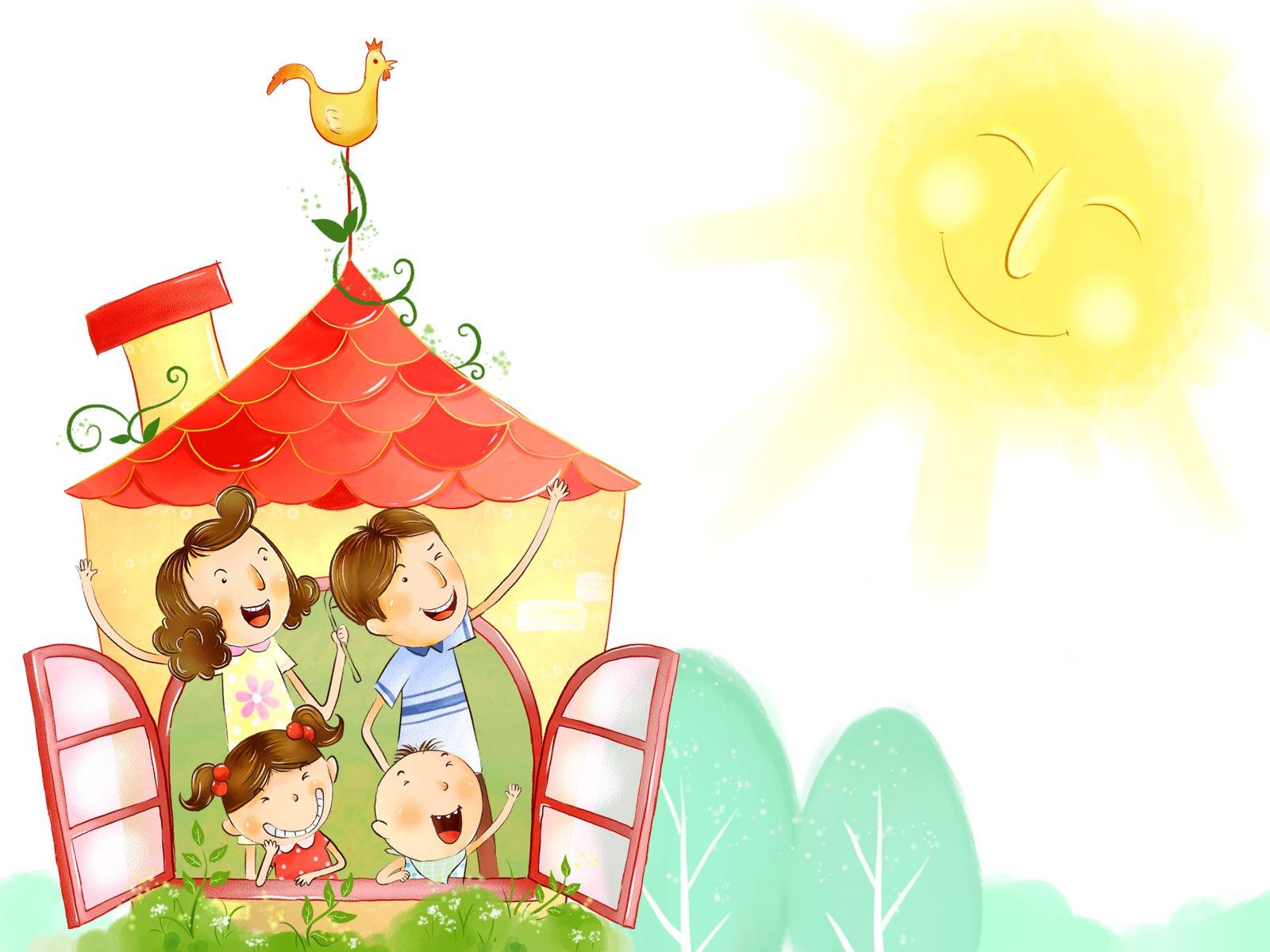 СОВЕТЫ ПСИХОЛОГА
Чем занять ребенка во время самоизоляции?
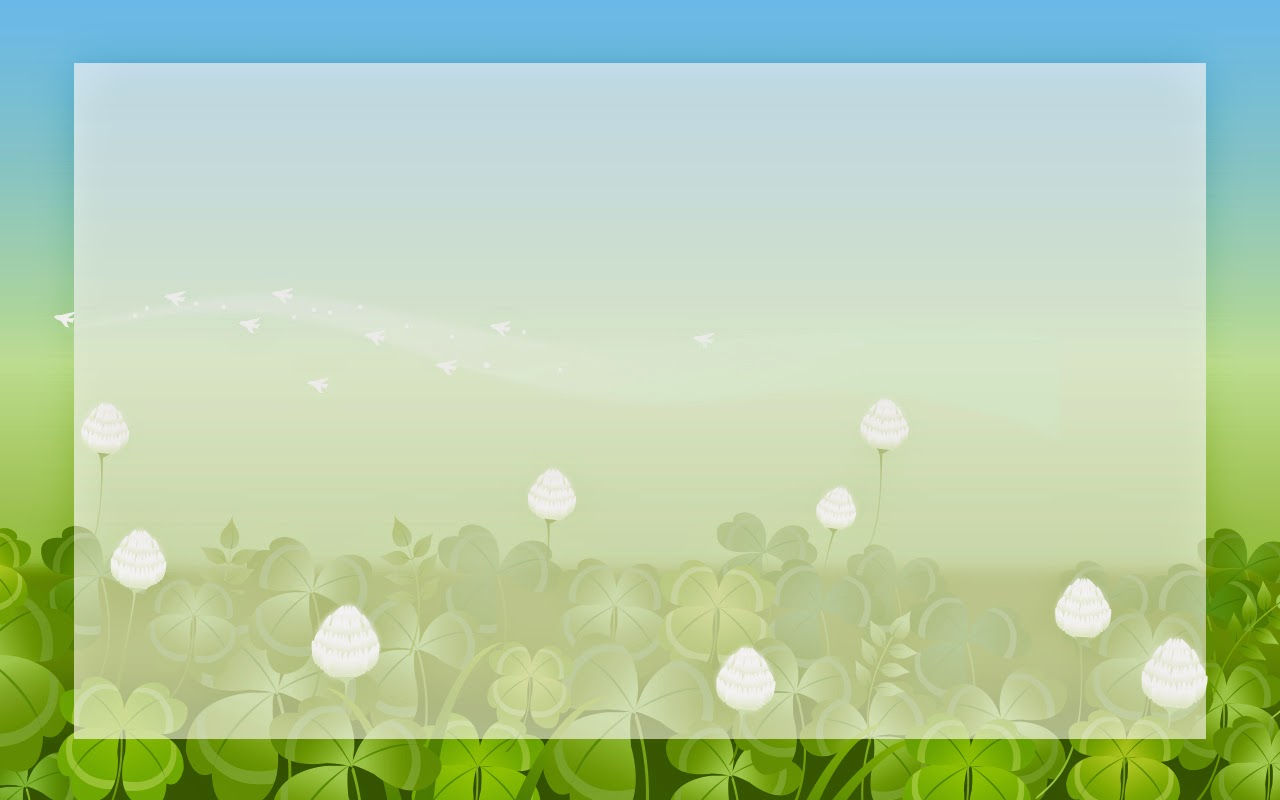 Вынужденная самоизоляция – довольно серьезное ограничение для каждого из нас. Взрослый человек в длительной изоляции подвержен тревоге, страхам и агрессии. В этой ситуации сложно представить, каково приходится детям. 


Как пережить самоизоляцию с детьми?
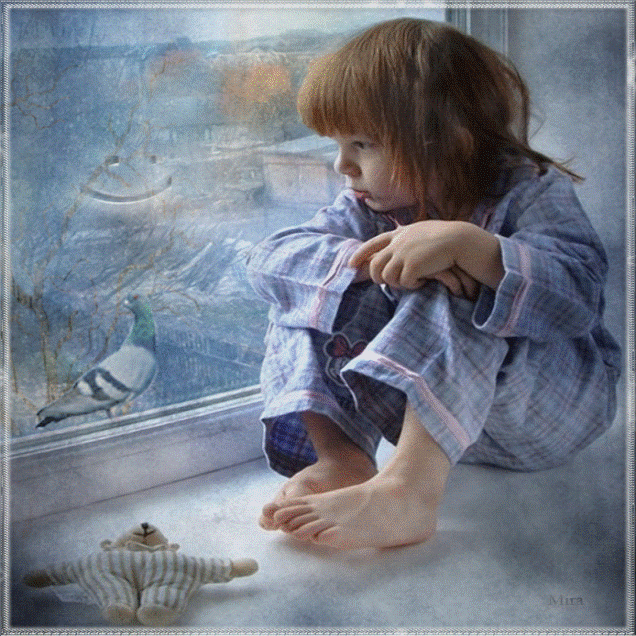 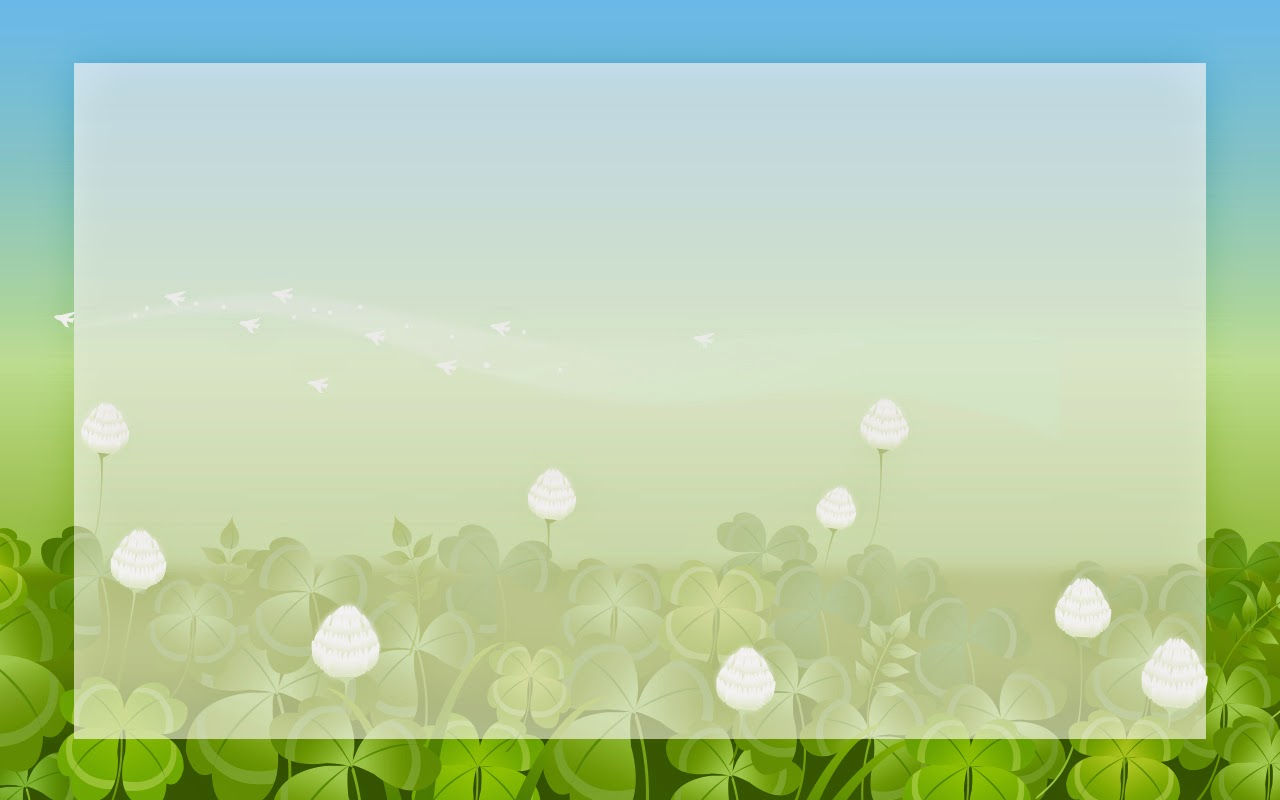 Что происходит с детьми в самоизоляции
В такой ситуации у детей пропадает возможность удовлетворять некоторые психологические потребности, которые раньше удовлетворялись простым выходом из дома и ежедневным общением с окружающей средой.
Ребенок гораздо больше взрослых страдает от «жажды впечатлений»: вне изоляции он получал их в детском саду, во дворе, общаясь со сверстниками или просто наблюдая за внешним миром. В условиях, когда он не может покинуть дом, впечатления становятся однобокими, при этом преимущественно негативными. В основном это какие-то новости о вирусе из интернета, телевидения или разговора родителей.
 Если ребенок не выходит за пределы квартиры, комнаты, если его постоянно одергивают родители «Не бегай!», «Успокойся!», если его движения ограничены, а родители не могут занять его (в силу занятости дистанционной работой), то ребенок страдает. Это может вылиться в депрессию или проявиться в повышенной возбудимости и даже агрессивности.
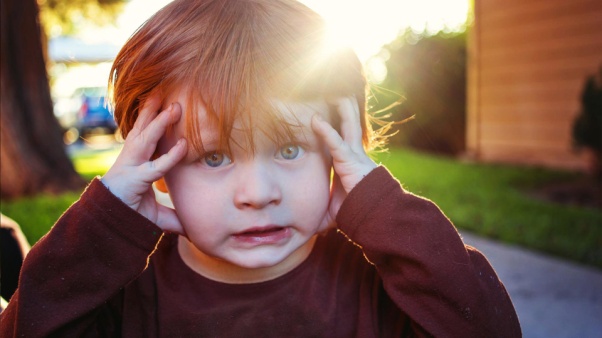 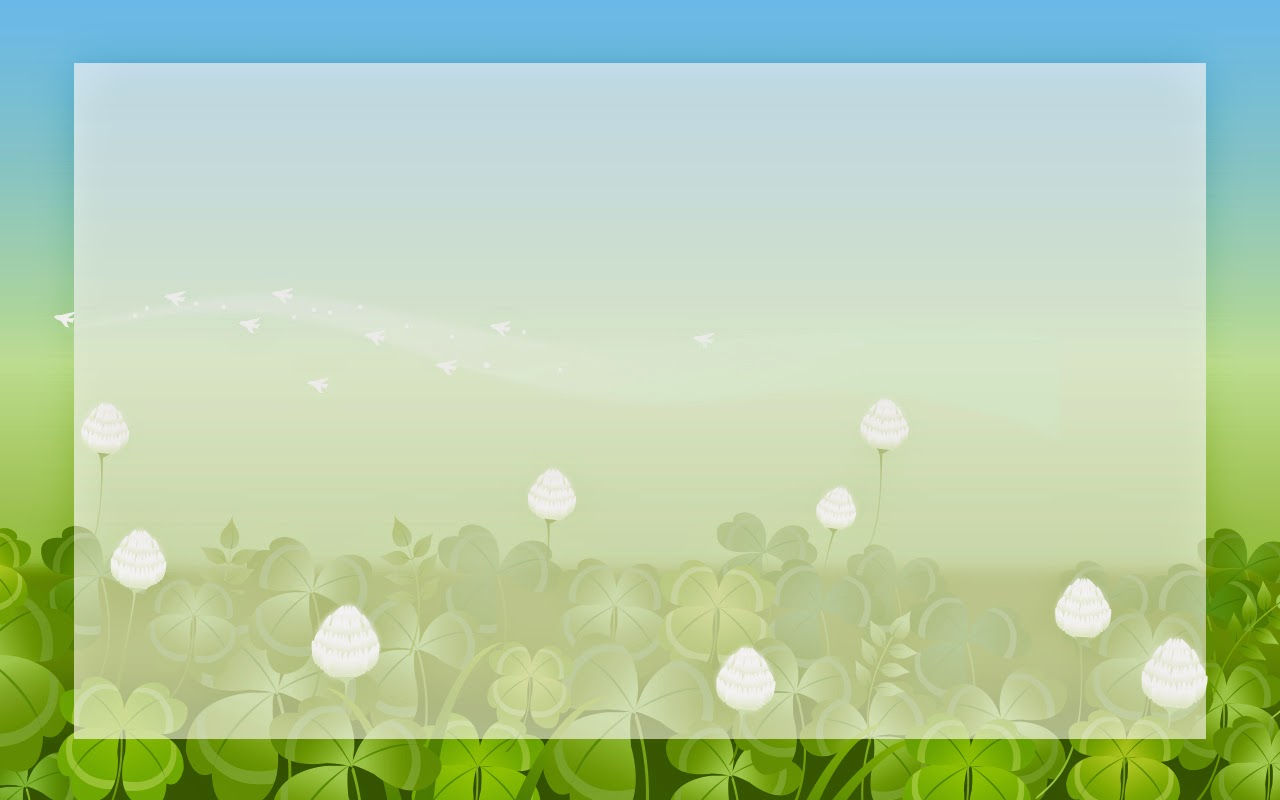 Как пережить самоизоляцию с детьми без потерь

Вот несколько советов о том, как вести себя с детьми, чтобы они пережили происходящее с минимальными потерями для своей психики.
Уделите больше времени ласке
Если ребенок маленький, ему особенно важно чувствовать близость родителей, ведь это позволит ему ощущать себя под защитой и в безопасности. Детям более взрослого возраста также необходимо родительское тепло: найдите время лишний раз обнять своего ребенка. Кстати, тактильный контакт поможет и родителям если не избавиться, то хотя бы снизить весь переживаемый стресс.
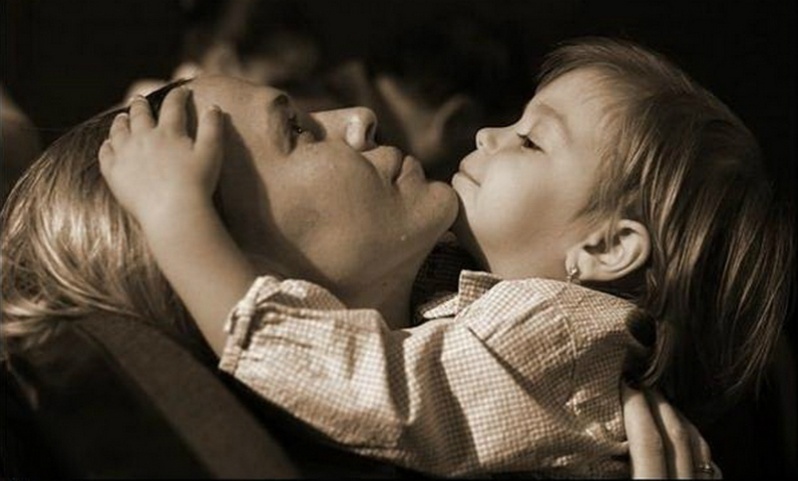 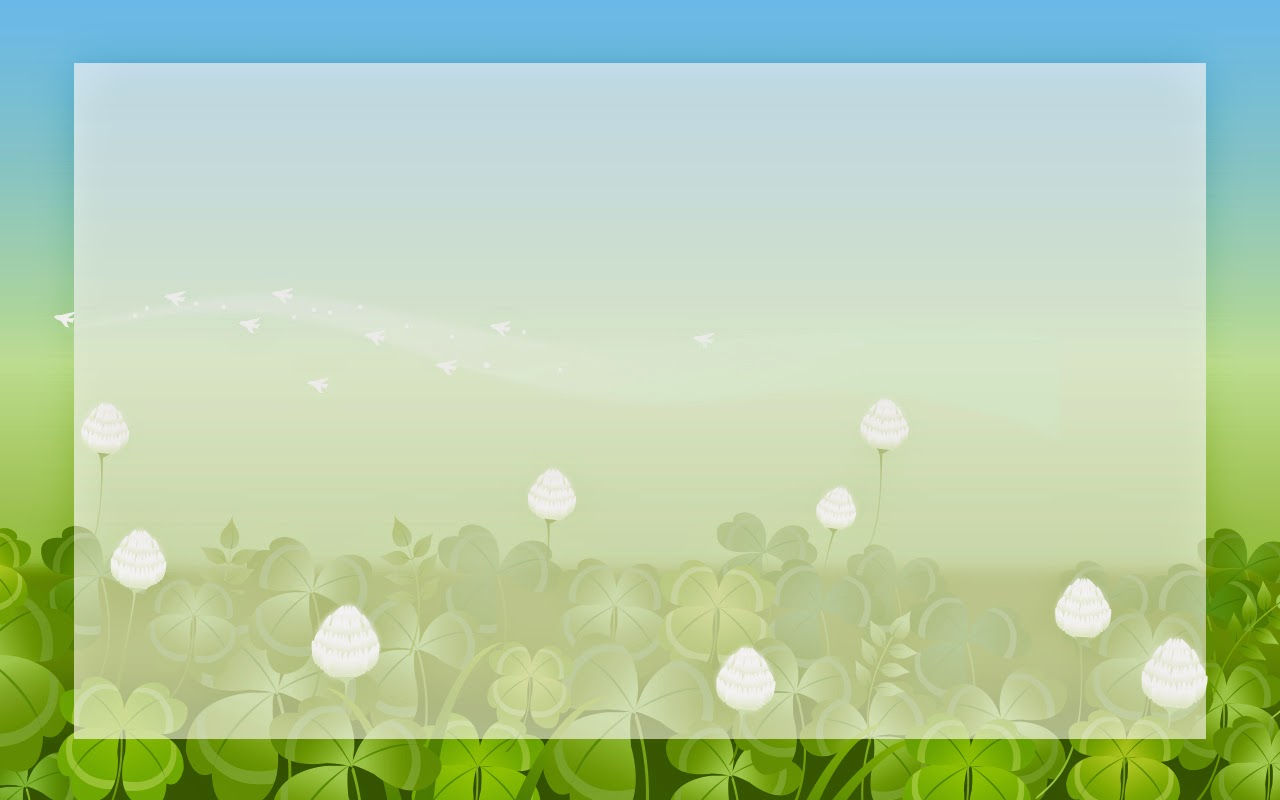 Дайте возможность ребенку получать новые впечатления

Дефицит впечатлений действительно сильно сказывается на психологическом благополучии детей. Посмотрите вместе интересный фильм, поиграй в любимые игры и игрушки вашего малыша, откройте семейный фотоальбом и рассмотрите каждую фотографию, приготовьте что-то вкусное, что никогда не готовили или делаете очень редко. Любые новые впечатления будут полезны для всех в режиме вынужденной изоляции.
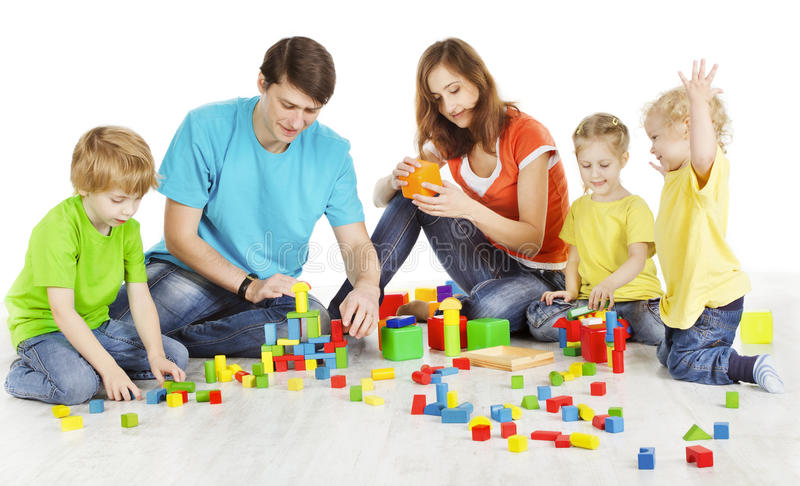 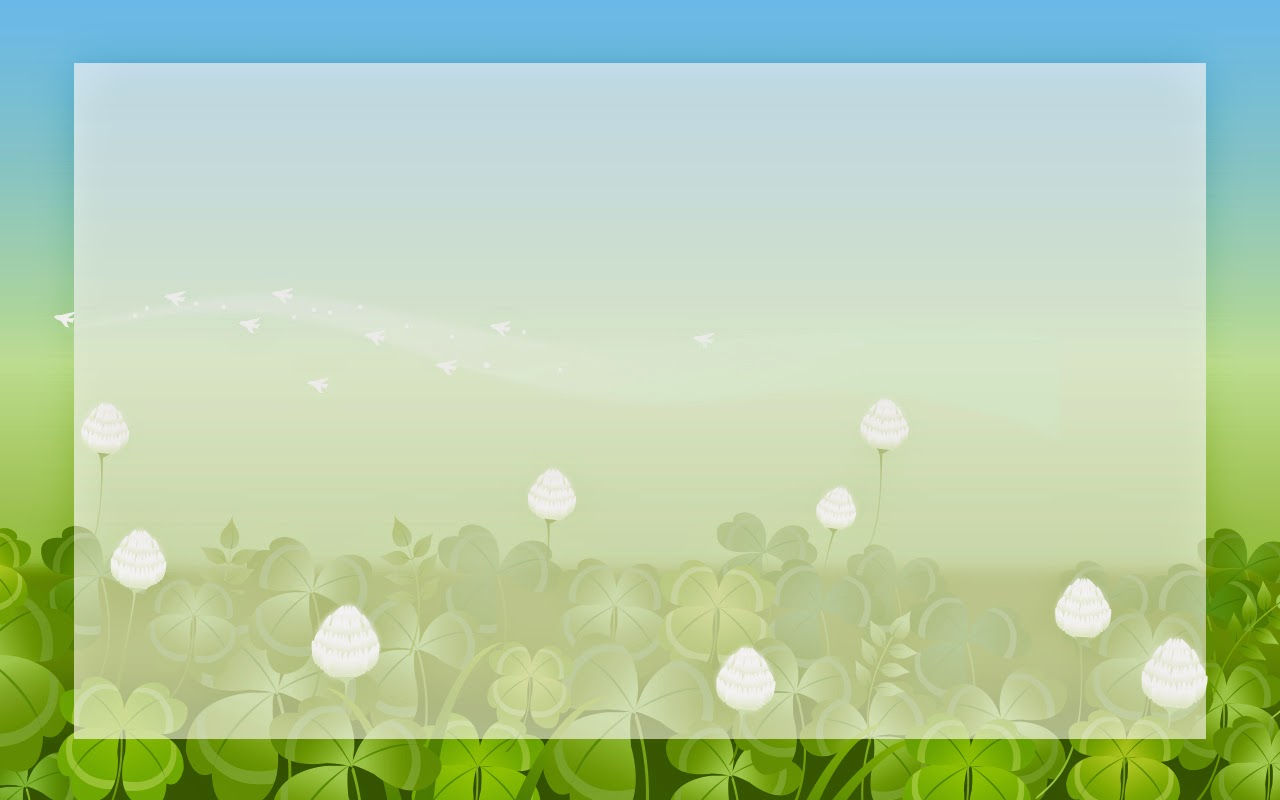 Дайте ребенку возможность общаться

И речь идет не только об общении с родителями. Для ребенка важно общаться со своими сверстниками. Организуйте для него видеоконференцию по скайпу с другом со двора или подругой из детского сада, или одноклассниками. Не забывайте и сами общаться с ним.
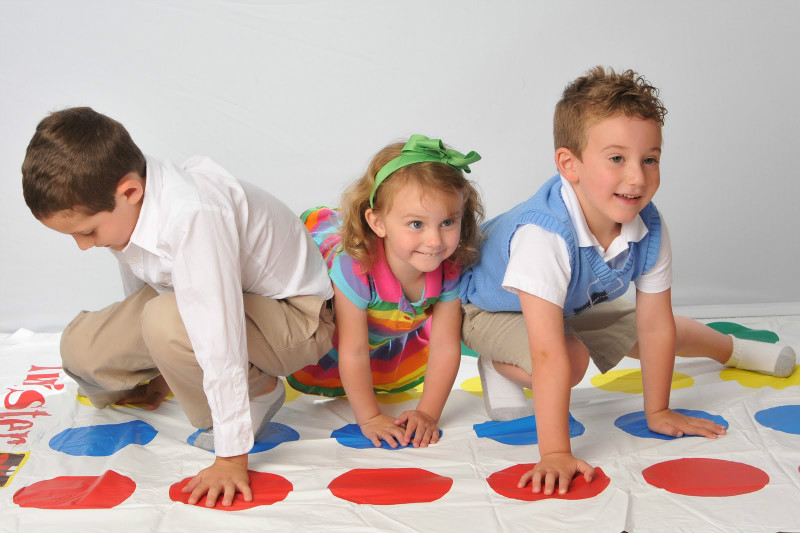 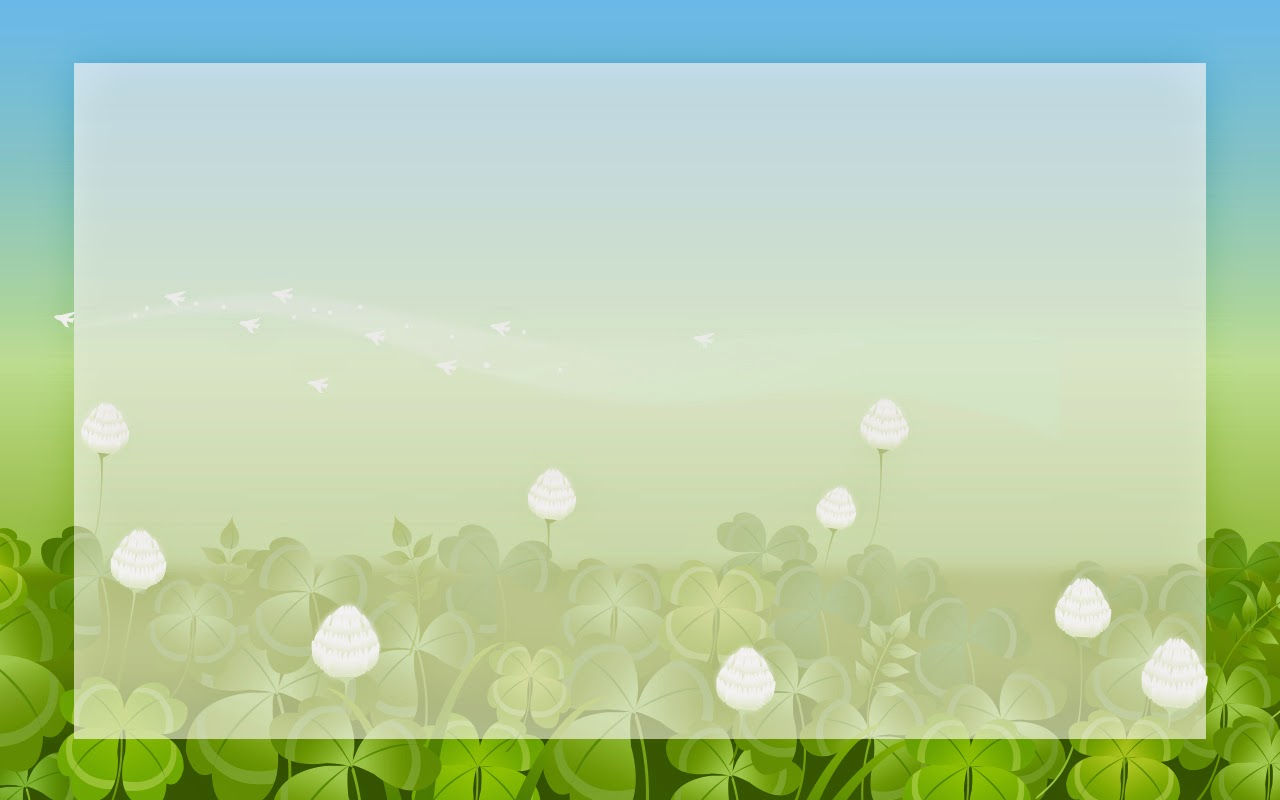 Объясните происходящее

Здесь важно учитывать, насколько ребенок способен понять то, о чем вы ему расскажете. Старшим детям стоит говорить об опасности и объяснять, как себя вести, младших тоже нужно знакомить с тем, что в мире существуют опасности, только не пугать, а преподносить это в игровой форме.
«Дайте возможность понять, что изоляция – это вынужденная мера, социальная обязанность любого разумного человека. Так происходит усвоение общественных целей, усвоение человеческих ценностей», - советует Елена Михайлюк.

*Е. Михайлюк (член Российского психологического общества)
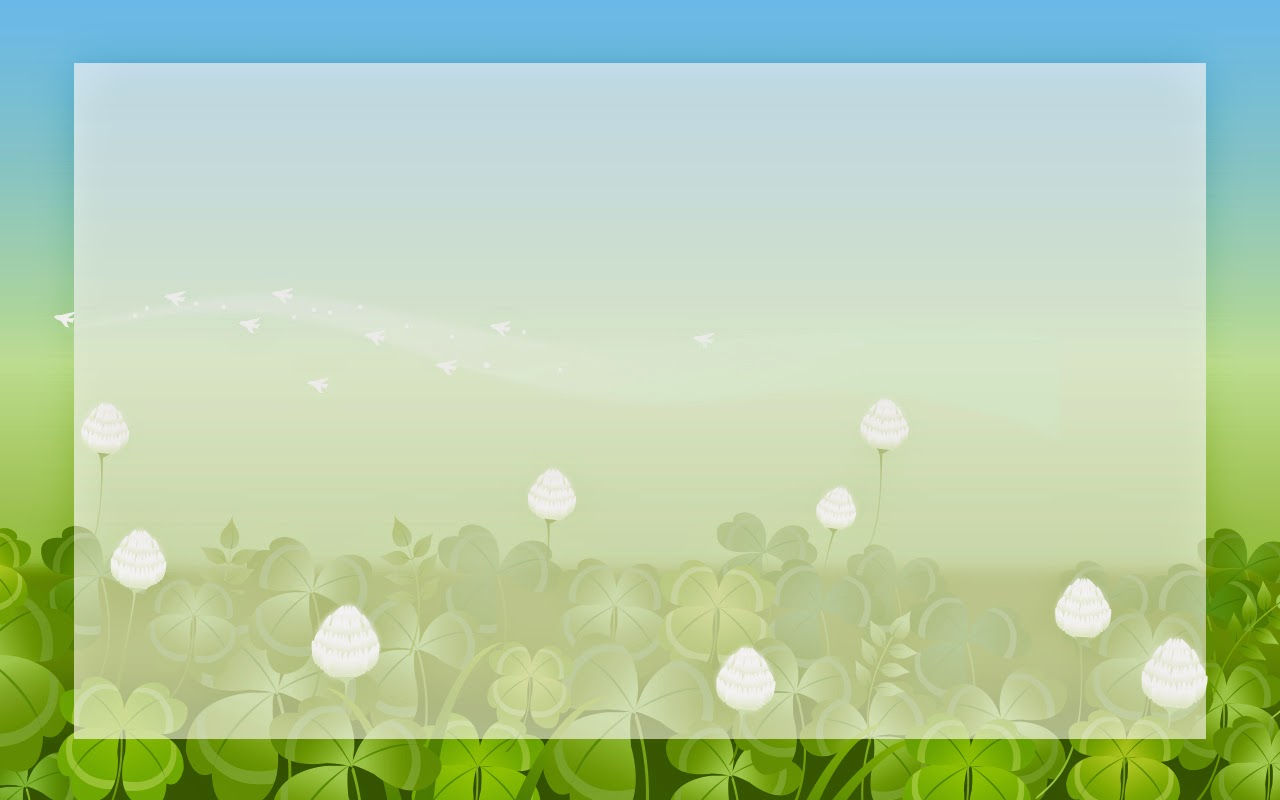 Помните, игнорировать происходящее бессмысленно и даже опасно, потому что ребенок так или иначе получит информацию. И если он не получит разъяснения из авторитетных источников (а самый авторитетный источник - это, конечно, родители), то он будет понимать все происходящее как сможет.
Лучше поздно, чем никогда
Если вам кажется, что вы упустили момент разговора и ребенок сам воспринял информацию о происходящем, то вам следует делать все, изложенное выше, с удвоенной силой и вниманием. Здесь работает золотое правило: лучше поздно, чем никогда. И чем раньше, тем лучше.
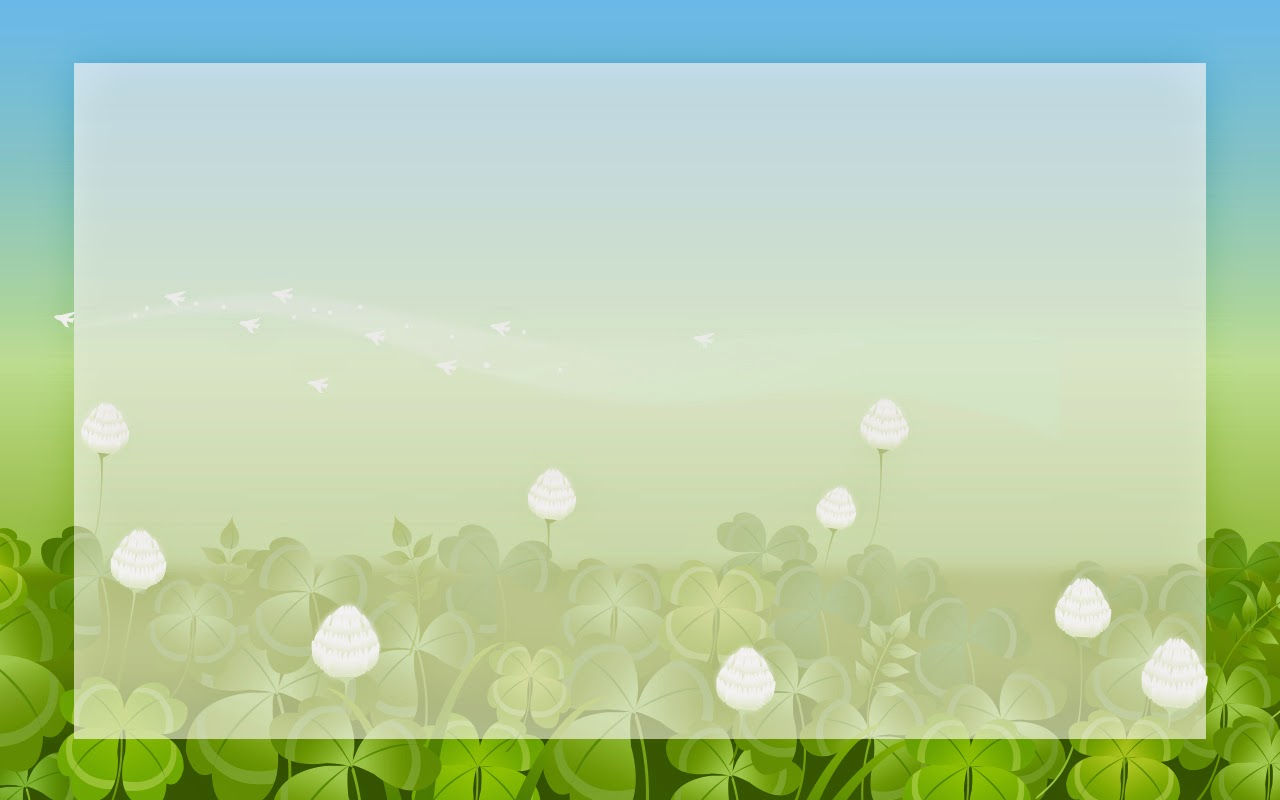 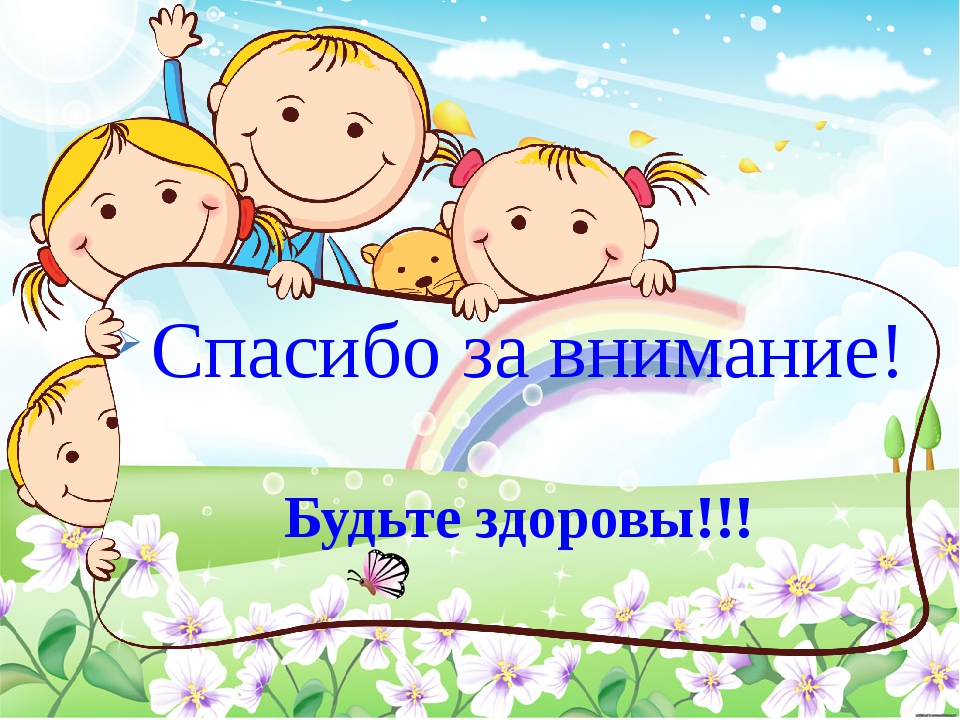